Chapter 3: Elements from 2D and 3D Art and Design
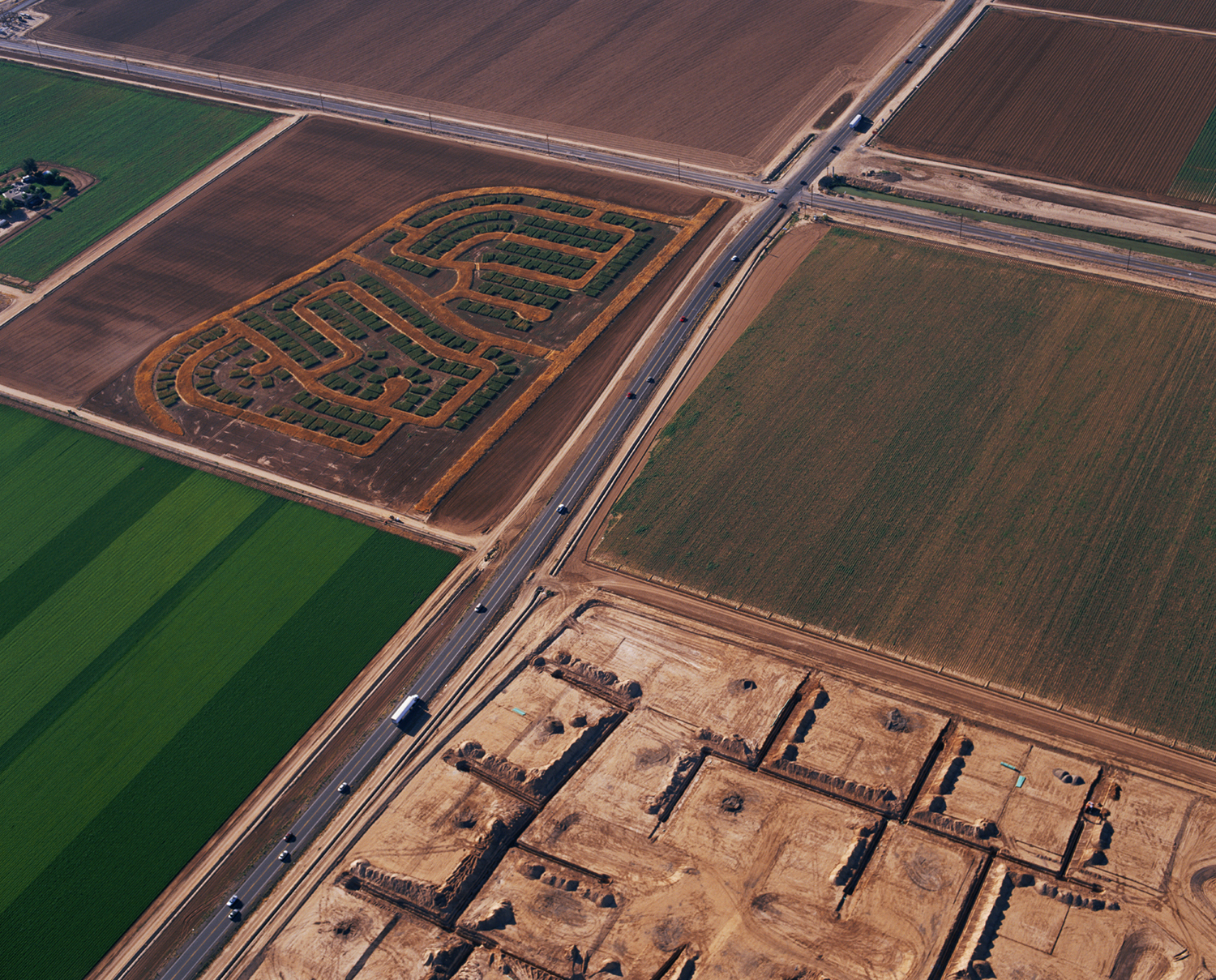 Fig. 3-2. Matthew Moore, Rotations: Moore Estates (2005–2006), sorghum and wheat on 35 acres of family farm, Phoenix, Arizona. Courtesy of the artist.
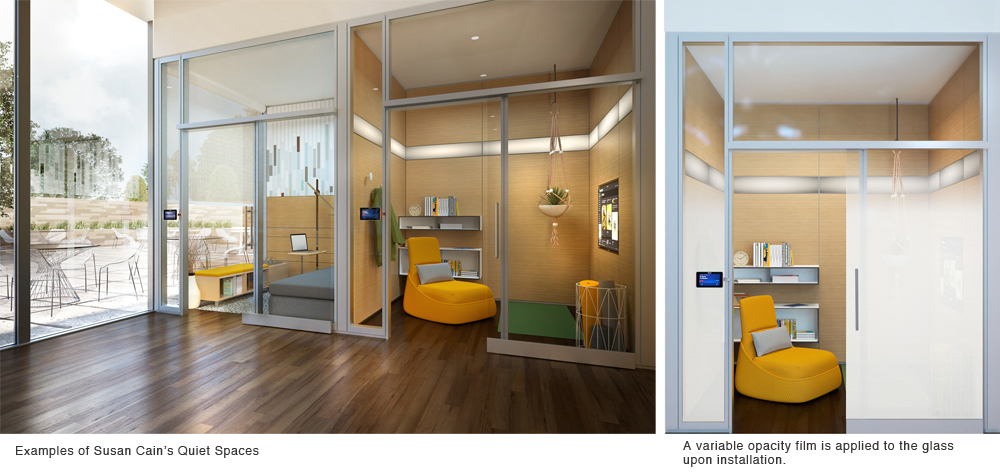 Fig. 3-8. Examples of Susan Cain’s Quiet Spaces, including an illustration of the variable opacity film applied to the glass upon installation. Courtesy of Steelcase.
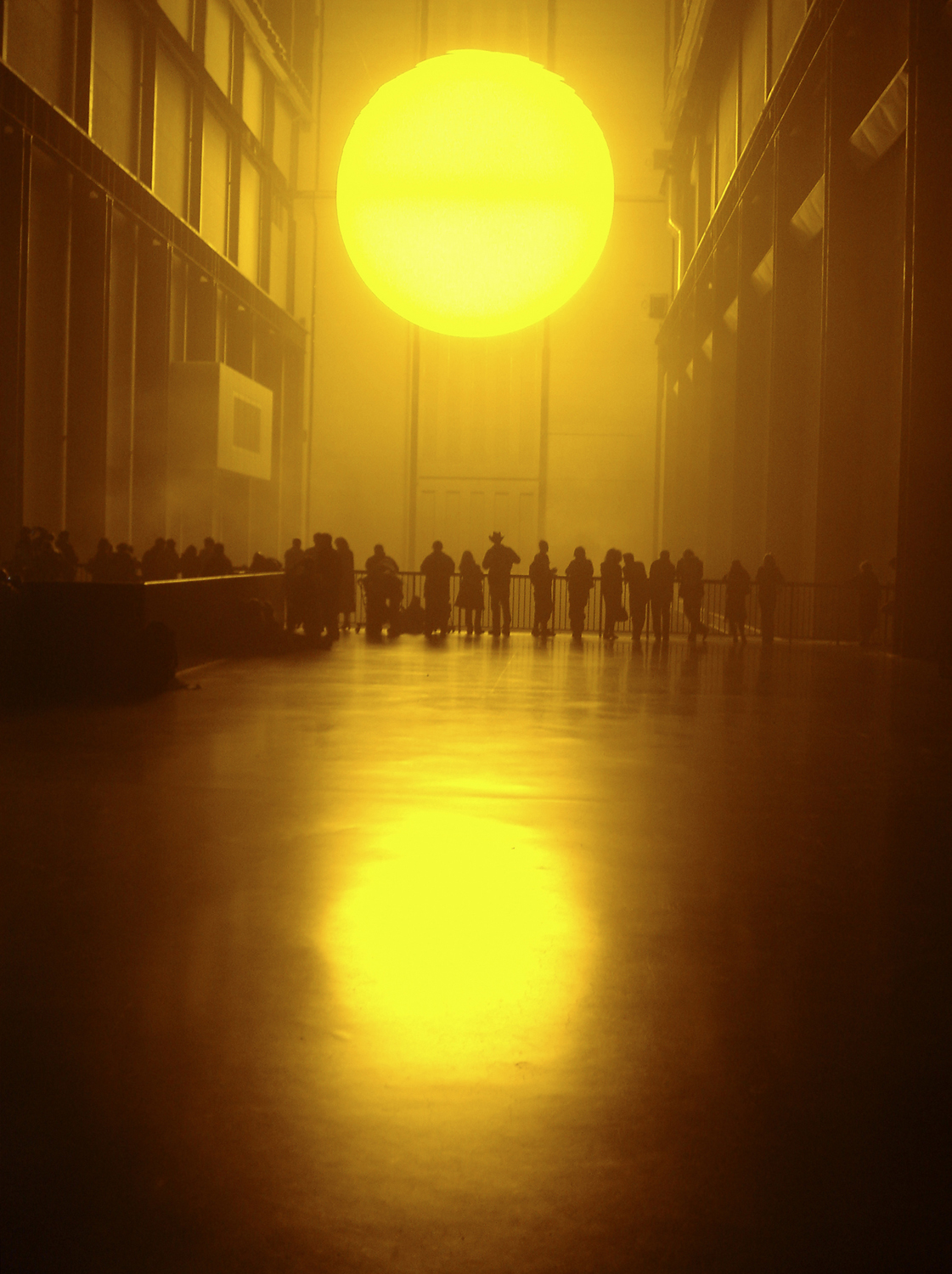 Plate 6. Olafur Eliasson, The Weather Project (2003), monofreqency lights, projection foil, haze machines, mirror foil, aluminum, and scaffolding, 26.7 m × 22.3 m × 155.4 m, installation in Turbine Hall, Tate Modern, London. Photo: Studio Olafur Eliasson, Courtesy the artist; neugerriemschneider, Berlin; and Tanya Bonakdar Gallery, New York, © Olafur Eliasson 2003.
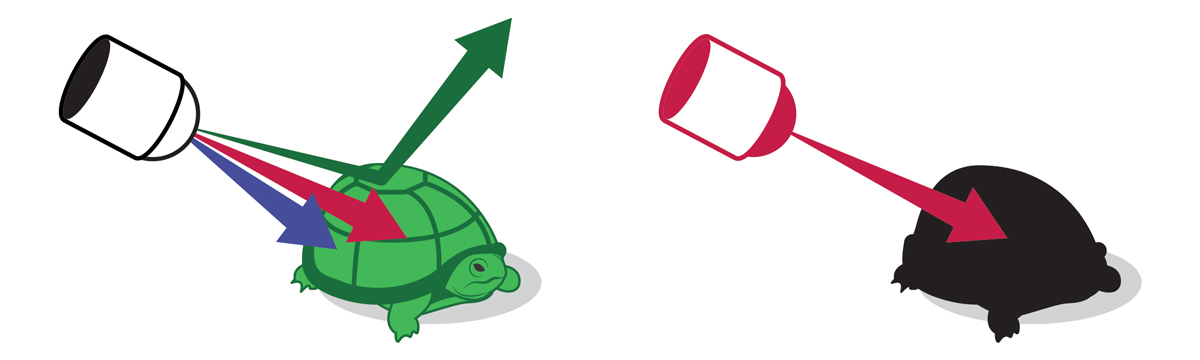 Plate 10. When you shine white light at a green turtle, all the light is absorbed by the turtle except the green light, which is reflected back into your eye. If you shine a red light at a turtle, the turtle will look black because there is no green light to reflect back into your eye. © Phil McCollam.
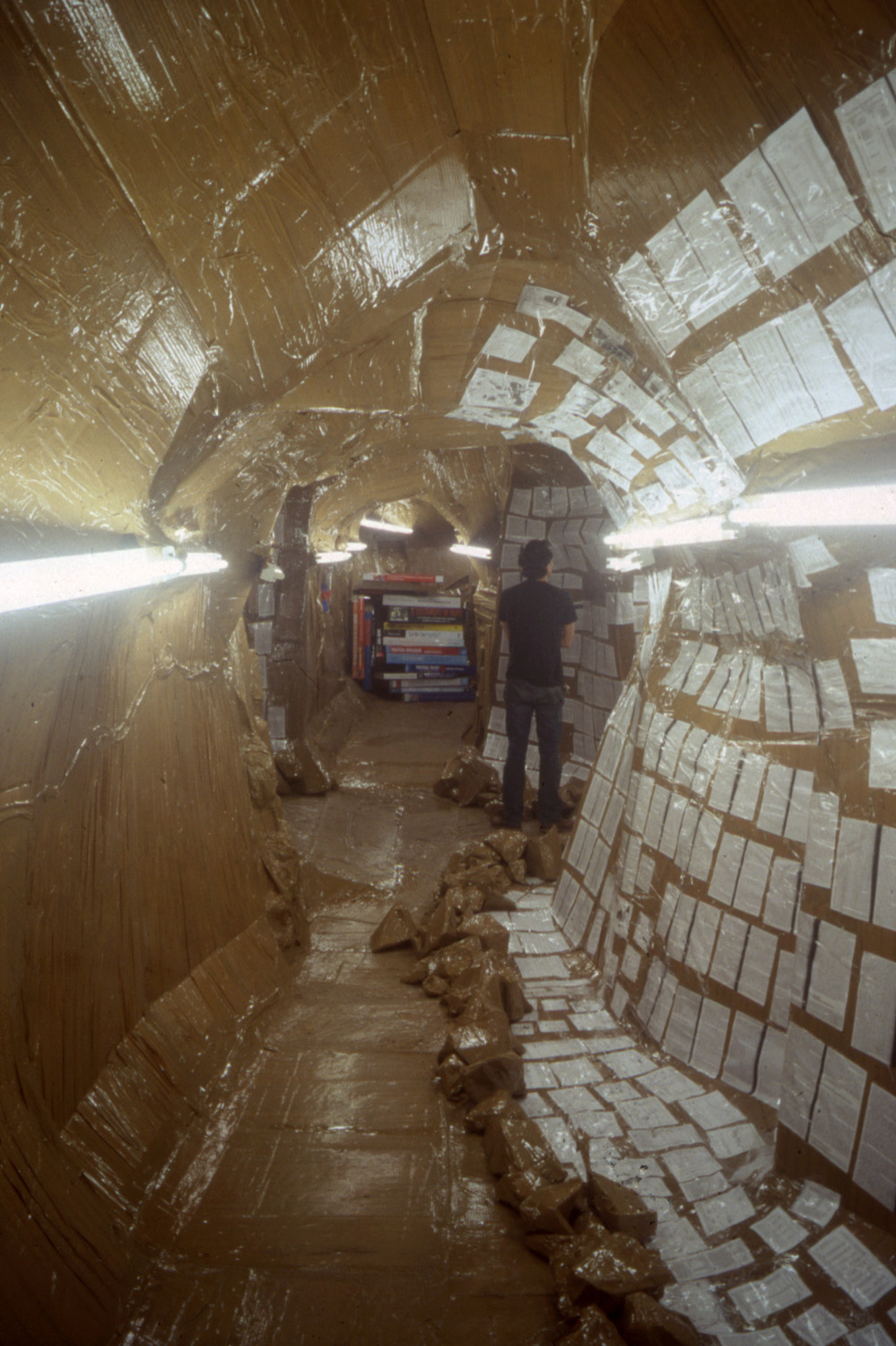 Thomas Hirschhorn « Cavemanman », 2002
Gladstone Gallery, New York, 2002
Courtesy D.Daskalopoulos Collection
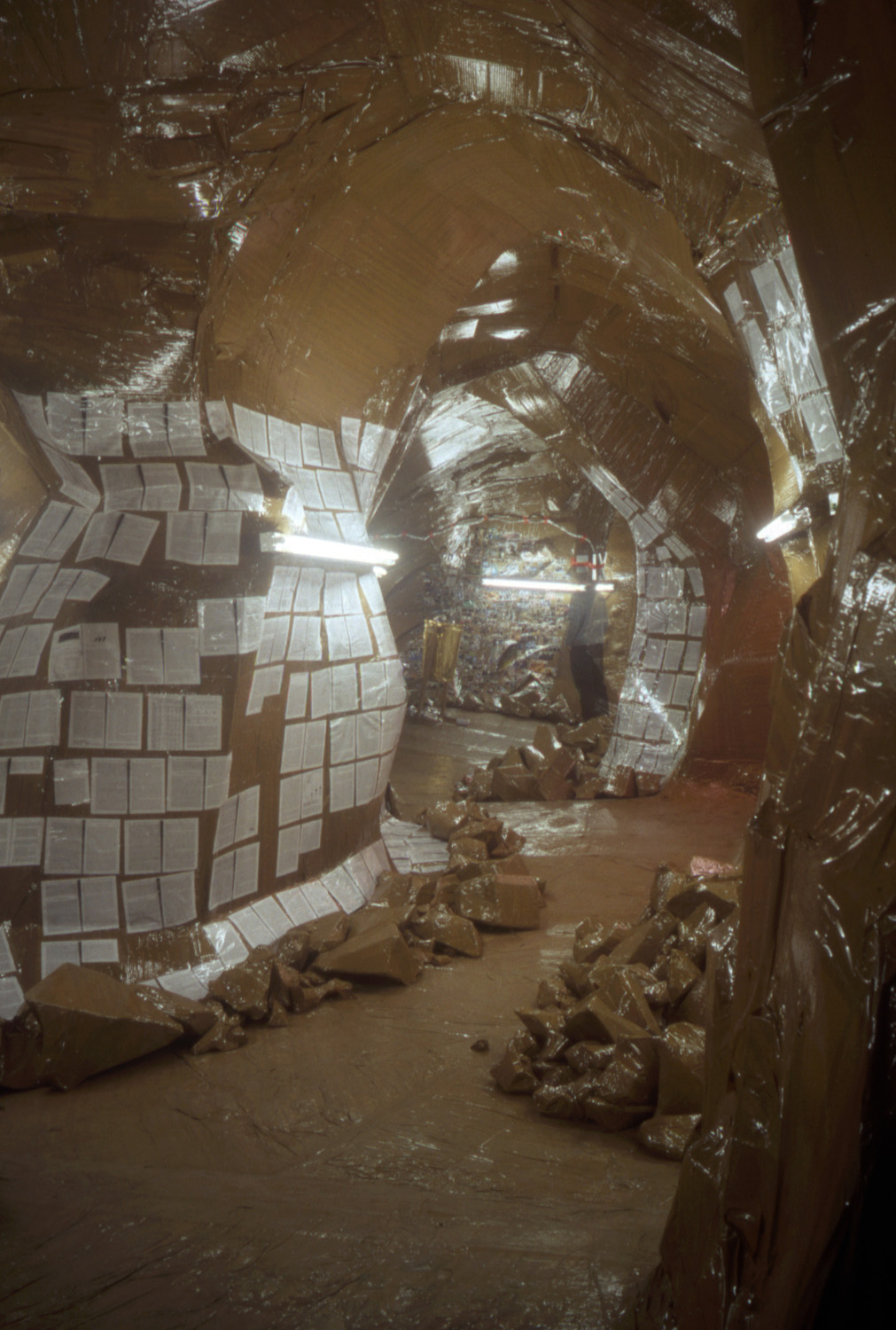 Thomas Hirschhorn « Cavemanman », 2002
Gladstone Gallery, New York, 2002
Courtesy D.Daskalopoulos Collection
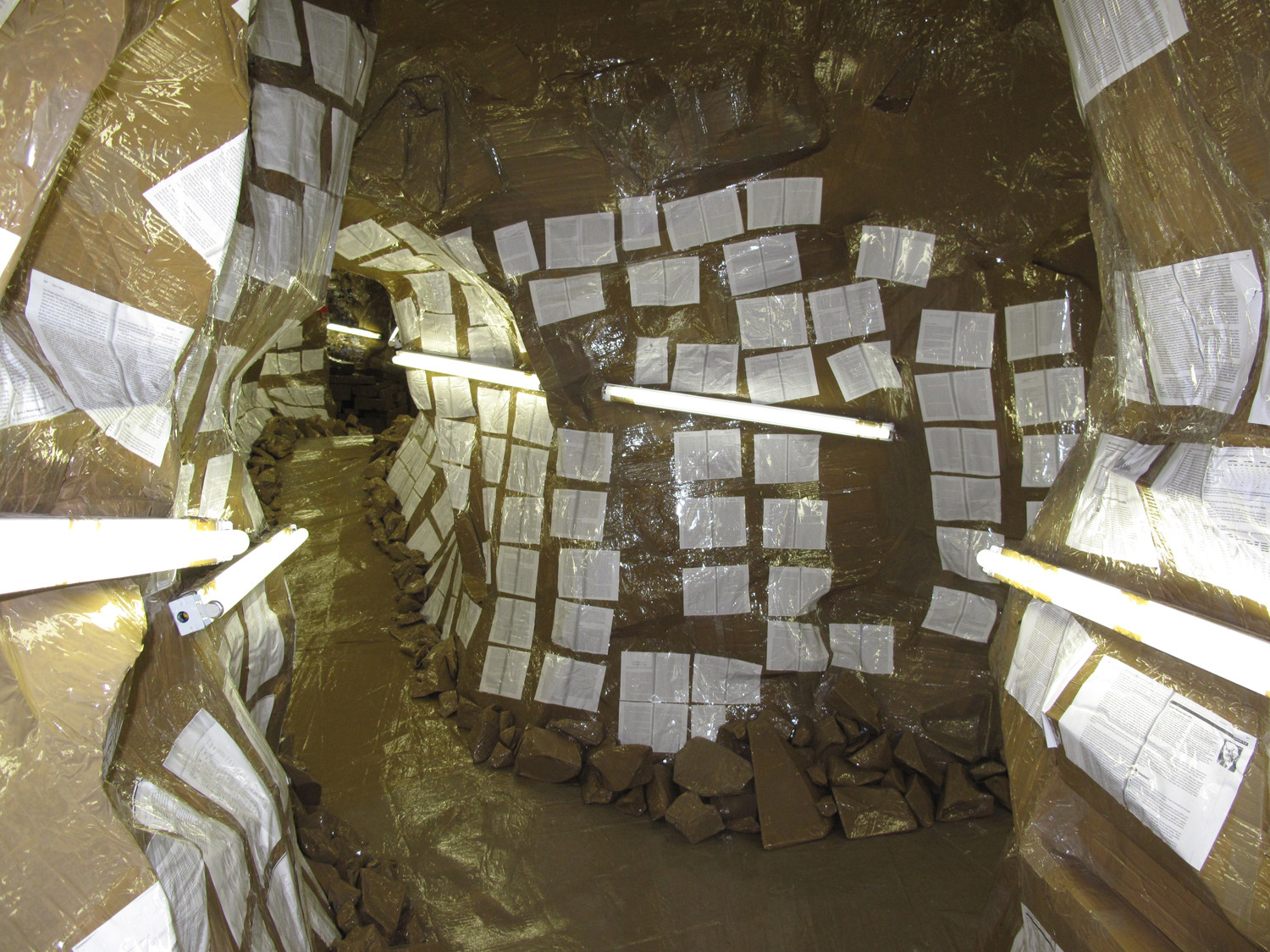 Thomas Hirschhorn « Cavemanman », 2002 Exhibition ‘Walking in my mind’, Hayward Gallery, Londres, 2009 Courtesy D.Daskalopoulos Collection